Digiopastaja-koulutusOsa 3 Digitaidot 1
Laitteiden valinta ja käyttö
Sovellusten käyttö ja hallinta
Tiedonhaku ja arviointi
©Kymenlaakson Digituki 2023
[Speaker Notes: Osion läpikäyminen vie n. 3 tuntia. Muista tauottaa!
Tämä osio sisältää paljon digitietoa ja taitoa (saattaa puhututtaa/puuduttaa osallistujia). Jos haluat osallistaa ja keskusteluttaa osallistujia, varaa siihen riittävästi aikaa. Muista myös: kannusta ja kehu, huolehdi positiivisesta ilmapiiristä.
Osion lopussa on mahdollisuus suorittaa Digitukijan digitaidot -osaamismerkin kolme ensimmäistä osaa. Suorittamiseen tarvittava aika vaihtelee, riippuen osallistujien osaamisen tasosta. Huomioi tämä ajankäytössä ja tuen tarpeessa.]
Laitteiden valinta käyttötarpeen mukaan
LAITTEIDEN EDUT
Tietokone: Iso näyttö ja mekaaninen näppäimistö. Helpompi käyttää, jos on toimintarajoitteita. Tiedostojen tallentaminen ja käyttäminen nopeaa.
Tabletti: Nopea nettipalvelujen käytössä. Näppärä ottaa mukaan. Joillakin laitteilla voi myös soittaa. Lisälaitteita saatavilla, esim. erillinen näppäimistö.
Älypuhelin: Pieni koko, kulkee aina mukana. Nopea käyttää esim. nettipalveluihin ja valokuvaukseen.
LAITTEIDEN HAASTEET
Tietokone: Muita älylaitteita suurempi koko ja usein kalliimpi hinta.
Tabletti: Jos on paljon kirjoittamista ja/tai tiedon syöttämistä, kosketusnäyttö voi olla “hankalampi” kuin perinteinen näppäimistö. Tiedostojen luominen ja löytäminen voi olla hankalampaa tietokoneeseen verrattuna.
Älypuhelin: Näytön pieni koko. Muuten vastaavat “haitat” kuin tableteissa.
©Kymenlaakson Digituki 2023
[Speaker Notes: Ennen laitteiden hankintaa on hyvä käydä laitekohtainen vertailu, mitä etuja ja haittoja niistä löytyy oman käyttötarkoituksen kohdalla.
Tietokoneille tiedon syöttäminen on muita älylaitteita helpompaa, mutta esim. verkkopankki- ja kauppa-asioinnissa tabletti ja älypuhelin on ketterä laite.]
Pohdi ensin, hanki sitten
Mitä ominaisuuksia haluat ja tarvitset? Mitä teet älylaitteella?
Jos kirjoitat paljon, muokkaat kuvia tms. tietokone (kannettava tai pöytäkone) on usein paras vaihtoehto.
 esim. 8 Gb ram -muisti ja 500 Gb tai suurempi kiintolevy
Jos käyttötarve on esimerkiksi netin selailu ja verkkopankkiasiointi, on tabletti ketterä valinta.
esim. 64 Gb tai suurempi muisti
Älypuhelimella voi soittaa, muuten se toimii samalla tavalla kuin tabletti. Näytön koko pieni.  
esim. 64 Gb tai suurempi muisti
Kysy myös älylaitteiden myyjältä vinkkejä sopivan laitteen valintaan.
Pikakysymys: 
Maija 75v haluaa ostaa uuden älylaitteen. Hän on innokas valokuvaaja. 
Mitä laitetta suosittelet Maijalle?
©Kymenlaakson Digituki 2023
[Speaker Notes: Käy kiteytetty esittely läpi lyhyesti. Käyttäkää aikaa sen yhdessä pohtimiseen, mitä Maijalle ehdotetaan hankittavaksi.
Korosta omien tarpeiden pohdintaa ennen älylaiteen hankintaa. Nosta esiin missä ja miten tarvitset laitetta nyt ja lähitulevaisuudessa. Kerro myös, että hyvä harkittu osto säästät rahaa ja sujuvoittaa sen käyttöä.]
Tietoliikenneyhteydet
VERKKOYHTEYS
Langallinen, esim. valokuitu.
Langaton, ns. mobiiliverkko (mokkula). 
MOBIILIDATA 
Tablettien ja älypuhelinten yhteysverkko, jolla pääsee internetiin.
Langatonta WiFi yhteyttä voi myös käyttää internetyhteyden luomiseen.
BLUETOOTH 
Lyhyen kantaman langaton tiedonsiirtotekniikka.
Tietoliikenneyhteydet ovat keskeinen osa älylaitteiden toimintaa.
Itse hankitusta tietoliikenneyhteydestä seuraa veloituksia, eli kuukausimaksuja.
Kun käytät verkkoyhteyksiä, muista huolehtia virusturvasta. Tämä koskee kaikkia älylaitteita.
©Kymenlaakson Digituki 2023
[Speaker Notes: Tietoliikenneyhteyksien kautta voi saada omille laitteille viruksia ja muita ei toivottuja haittaohjelmia, joten ota huomioon virustorjunta jo laitehankinnan yhteydessä. Huolehdi laitteen päivityksistä.]
WiFi ja WLAN
WiFi ja WLAN
Langaton lähiverkko.
Internettiin kytketty reititin toimii tukiasemana ja muodostaa langattoman yhteyden reitittimen ja laitteen välille. 
WLAN
Euroopassa käytetään paljon lyhennettä WLAN.
Wireless LAN eli Wireless Local Area Network eli langaton paikallisverkko. 
WLAN ei ole kenenkään omistama nimi vaan yleisnimi. 
WiFi
Wi-Fi Alliancen tavaramerkki. 
Wi-Fi Alliance määrittelee ja testaa WLAN-tuotteiden keskinäistä yhteensopivuuksia.
Hyväksytyt tuotteet toimivat keskenään yhteen. 
Käytännössä kaikki markkinoilla olevat laitteet ovat Wi-Fi Alliance hyväksymiä.
©Kymenlaakson Digituki 2023
[Speaker Notes: WiFi ja WLAN: kyse on samasta asiasta, eli lähiverkosta, johon voidaan yhdistää kodin älylaitteita älypuhelimesta älytv:hen.
Kun uusia älylaitteita kytketään WiFi –verkkoon, pitää muistaa huolehtia laitteiden salasanojen vaihdoista ja huolehtia ajankohtaiset päivitykset laitteeseen. Näin vältetään monet huijaukset.]
Älylaitteen käyttö
LAITETURVALLISUUS
Tutustu ohjeisiin ennen laitteen käynnistämistä (verkossa tai manuaalista).
Seuraa laitteen käyttöönoton asennusta, vaikka se tapahtuukin pääsääntöisesti automaattisesti: voit joutua valitsemaan esim. käyttökielen.
Käyttäessäsi verkkopalveluita (sähköposti, pilvipalvelut ym.) luo palveluun käyttäjätili. Se määrittelee profiilisi kyseisessä palvelussa.
Tutustu käytettävän ohjelman ohjeisiin, kun alat sitä käyttämään.
Tarkista noin kerran kuukaudessa älylaitteiden päivitykset fyysisesti (laiteen asetukset / sovelluskauppa), vaikka automaattiset päivitykset ovatkin päällä. Näin varmistat, että kaikki sovellukset ovat varmasti ajan tasalla.
©Kymenlaakson Digituki 2023
[Speaker Notes: Muistuta laitteen käyttäjiä tutustumaan laitteen ohjeisiin. Näin laite tulee asennettuja ja otettua käyttöön oikealla tavalla. Myös useita käyttöön liittyviä hyödyllisiä toimintaohjeita löytyy ohjeista.]
Sovellus ja käyttöjärjestelmä
SOVELLUS
Englanniksi App = ohjelmisto tai peli, joka ladataan laitteelle.
Sovelluksia on kätevää hankkia laitteen omasta sovelluskaupasta.
KÄYTTÖJÄRJESTELMÄ
Käyttöjärjestelmätiedon voi selvittää esimerkiksi Googlettamalla.
Tietokoneissa tyypillisimpiä käyttöjärjestelmiä ovat Windows-, Linux ja MacOS -käyttöjärjestelmät.
Tableteissa ja älypuhelimissa Apple käyttää iOS käyttöjärjestelmää. Esimerkiksi Samsung käyttää Android käyttöjärjestelmää.
©Kymenlaakson Digituki 2023
Yleisiä ohjelmia
SELAIN
Esimerkiksi Chrome, Edge, Firefox ja Opera ovat selainohjelmia. Ne mahdollistavat käyttäjälleen mm. katsella, lähettää ja jakaa tekstiä, kuvia ja verkkosivuilta löytyviä tietoja. 
Esimerkiksi verkkopankki ja pilvipalvelimet toimivat selainten kautta.
MUITA ESIMERKKEJÄ
Taulukkolaskentaohjelmat: mm. Microsoft Excel, Google Sheets.
Tekstinkäsittelyohjelmat: mm. Microsoft Word, Google Docs.
LibreOffice: tietokoneelle ladattava maksuton toimisto-ohjelmisto.
Kaikkien laitekohtaisten ohjelmien- ja sovellusten päivitykset ovat keskeinen osa laitteen tietoturvaa, joten pidä päivitykset ajan tasalla.
Laitteen- ja tilien salasanat suojaavat yksityisyyttäsi.
Lähes kaikkiin ohjelmiin löytyy netistä hyviä käyttövinkkejä ja ohjeita.
Pikakysymys
Millä ohjelmalla tekisit asiakirjan, jossa on paljon tekstiä ja muutama valokuva?
©Kymenlaakson Digituki 2023
[Speaker Notes: Voit hyödyntää pikakysymyksen toteutuksessa esim. Mentimeteriä. Vaihtoehdot esim.
Excel
Word
Google Docs
Google Sheets
Pilvipalvelut]
Tiedostot
TIEDOSTO (FILE) 
Tiedostolla tarkoitetaan kiintolevylle tai muulle tallennusvälineelle tallennettua tietoa, joka on tallennettu omaksi kokonaisuudeksi ohjelman käyttämään tallennusmuotoon.
TALLENNUSMUOTOJA
Word-tekstiasiakirja: doc tai docs, tekstitiedosto (toisinaan lyhennetty TXT).
Excel: xls tai xlsx ohjelmaversiosta riippuen.
Tunnistat asiakirjan muodon tallennenimen pisteen jälkeen olevasta lyhenteestä.
Vihje: Jos et tiedä vastaanottajan tekstinkäsittelyohjelmaa, tallenna asiakirja RTF-formaattiin.
Jos haluat lukita asiakirjan muokattavuuden, tallenna se PDF-tiedostoksi. Tämän voi tehdä lähes kaikilla tekstinkäsittelyohjelmilla.
Sähköpostin liitetiedostoina voi lähettää rajatun kokoisia asiakirjoja (esim. max 20 Mt eli Megatavua).
Isojen tiedostojen siirtämiseen kannattaa käyttää esimerkiksi pilvipalvelimia OneDrive / Google Drive, eli tallentaa asiakirja pilvipalveluun ja jakaa sen linkki sähköpostilla.
Muista suojata asiakirjasi!
©Kymenlaakson Digituki 2023
[Speaker Notes: Mikäli asiakirja on ns. lopullinen, kannattaa se tallentaa PDF –muotoon. Näin asiakirjansisältö on paremmin suojattua sisältönsä osalta.
Isojen tiedostojen käsittely ja jakaminen verkossa pilvipalvelujen kautta linkitettyinä on käytännöllinen tilansäästäjä.]
Pilvipalvelut
PILVIPALVELUT / PILVITEKNOLOGIAT
Internetin välityksellä tarjottavia palveluita. 
Kun sovellus, tiedosto tai data on pilvessä se ei sijaitse omassa laitteessasi, vaan palveluntarjoajan palvelimilla.
Googlen Pohjois-Euroopan palvelimet sijaitsevat Haminassa ja Microsoftin palvelimet Irlannissa.
Kun käytät pilvipalveluita vuokraat resursseja ja kapasiteettia pilvipalvelun tarjoajalta tai maksat pilvipohjaisen sovelluksen käytöstä.
TIIVISTÄEN 
Pilvipalveluita ovat mm.
verkkotietokoneet
tallennustilapalvelut
tietokannat
verkkokaupat
ohjelmasovellukset
erilaiset tekoälypalvelut.
Ilmaisia pilvipalveluita ovat mm. Facebook, Instagram, Teams ja Meet. 
Maksuttomia monipalvelupilviä ylläpitävät mm. Google ja Microsoft. Ne tarjoavat esimerkiksi maksuttomia toimisto-ohjelmia.
©Kymenlaakson Digituki 2023
[Speaker Notes: Monet ”vierastavat” pilvipalveluita. Ne ovat pääsääntöisesti paremmin tietoturvasuojattuja kuin yksityiset kotikoneet. Lisäksi vähäisten asioiden ylläpidossa suuret palveluntarjoajat Google ja Microsoft tarjoavat työkaluja maksutta käyttöön.
Eikä siinä vielä kaikki: pilvessä olevaa asiakirjaa voi käsitellä laitteista riippumatta, monet palvelimet mahdollistavat myös ryhmäkäytön. Esim. pilvipalvelun tekstinkäsittelyohjelmalla voi pitää verkostokokouksen ja Teamsin tai Meetin rinnalla koota verkkokokouksen pöytäkirjaa.
Kullakin pilvipalvelun tarjoajalla on omia ”sääntöjä”, joihin kannattaa tutustua käyttöönottaessa.]
Sähköposti
SÄHKÖPOSTIOSOITE
Sähköpostiosoitteen tunnistaa @-merkistä (ät).
Esimerkiksi etunimi.sukunimi@gmail.com.
Tunnettuja ilmaisia sähköposteja tarjoavat esimerkiksi Google (@gmail.com) ja Microsoft (@outlook.com). 
Ilmaiset sähköpostit tunnistaa yleensä palveluntarjoajan nimenmukaisesta sähköpostiosoitteen loppuosasta.
Sähköpostiviestiin voi tekstin lisäksi liittää liitetiedostoja tai linkkejä.
MITEN SE TOIMII?
Sähköpostin lähettäminen on digitaalisten viestien välittämistä älylaitteilla. 
Käytännössä sähköpostit ovat pilvipalveluja.
Sähköpostiohjelma lähettää viestin sähköpostipalvelimelle (esim. netti-operaattorisi palvelimelle), joka tutkii sähköpostiosoitteen perusteella mikä palvelin vastaanottaisi viestin ja sitten lähettää viestin eteenpäin vastaanottajalle, jonka osoitteen olet vastaanottajaksi kirjannut.
©Kymenlaakson Digituki 2023
Medialukutaito
Medialukutaidolla tarkoitetaan taitoa käyttää, lukea, ymmärtää, tulkita ja arvioida kriittisesti erilaisia mediasisältöjä. 
Medialukutaito käsittää myös taidon tuottaa mediasisältöjä itse erilaisiin tarkoituksiin sekä viestiä median kautta.
Kun kirjoitat jotain nettiin, muista nyrkkisääntö:
Sano asia netissä samalla tavalla kuin sanoisit sen kasvotusten!
Medialukutaitolinjaukset sisältävät kolme päätavoitetta.
Suomessa tehdään kattavaa, laadukasta ja systemaattista mediakasvatusta.
Tutustu mediakasvatuksen maailmaan.
Linkit löytyvät Lähteet ja lisäinfoa -dialta.
©Kymenlaakson Digituki 2023
Tiedonhaku netissä
Internetissä tietoa etsitään hakukoneiden avulla. 
Tunnetuimpia hakukoneita ovat
Google
Bing
Yahoo
Baidu
Yandex
TUTUSTUMISTEHTÄVÄ
Mitä hakukonetta sinä käytät?
Tutustu käyttämäsi hakukoneen ohjeisiin.
Lähteet ja lisäinfoa -dialta löytyy linkki kymmenen suosituimman hakukoneen esittelyyn.
©Kymenlaakson Digituki 2023
Lähteet ja lisäinfoa
Miten tarkistaa sähköpostihuijauksia https://virukset.fi/kuinka-tunnistaa-viruksella-saastunut-sahkoposti/ ja Kerittiin eri muotoja: https://kritiikkiportti.fi/
Miten tunnistaa valeuutinen https://www.helmet.fi/fi-FI/Tapahtumat_ja_vinkit/Vinkit/Kahdeksan_keinoa_tunnistaa_valeuutinen(127227)
Hakukoneiden esittely https://support.google.com/websearch/answer/134479?hl=fi
Hakukoneet https://somestari.fi/hakukoneet/
Näin haet Googlesta https://support.google.com/websearch/answer/134479?hl=fi
Digitreenit-kurssi https://yle.fi/aihe/artikkeli/2019/11/14/digitreenien-peruskurssi-taitoja-uteliaille 
Ratkaisuvinkkejä digimaailman ongelmiin www.jelppiaku.fi
Digi- ja väestötietoviraston digituen verkosto https://dvv.fi/digituen-verkosto
10 askelta rakentavaan kritiikkiin https://wannado.fi/10-ohjetta-siihen-kuinka-annat-negatiivista-palautetta-rakentavasti/ 
Medialukutaito https://medialukutaitosuomessa.fi/
©Kymenlaakson Digituki 2023
[Speaker Notes: Digi- ja väestötietovirasto koordinoi valtakunnallisesti digitukitoimintaa Suomessa. Pääsääntöisesti kaikki julkisesti tuotettu digituki on maksutonta. Vranomaistoiminnassa se on lakisääteistä kansalaispalvelua.]
Osaamismerkin suorittaminen
DIGITUKIJAN DIGITAIDOT -OSAAMISMERKKI: 3 ensimmäistä osa-aluetta
Laitteiden valinta ja käyttö
Sovellusten käyttö ja hallinta
Tiedonhaku ja arviointi
Siirry verkkosivulle https://dvv.fi/osaamismerkit.
Suorita ainoastaan yllä mainitut kolme osa-aluetta. Osaamismerkkiin kuuluu yhteensä kuusi osa-aluetta.
Vastaa kysymyksiin ja lopuksi lähetä lomake. 
Muista lisätä sähköpostiosoitteesi tehtävälomakkeelle, jos sitä kysytään.
Jos käytät Passportia, käytä lomakkeella ja Passportissa samaa sähköpostiosoitetta.
Muista, että hyväksytyn suorituksen eli merkin saaminen saattaa kestää muutamasta päivästä useampaan viikkoon. Seuraa tilannetta kärsivällisesti.
Kun saat osaamismerkin sähköpostiisi, tallenna se. Voit halutessasi tulostaa merkin itsellesi kurssikansioon. 
Suoritettu osaamismerkki siirtyy automaattisesti tilillesi Passportiin, jos olet ottanut sen käyttöösi.
©Kymenlaakson Digituki 2023
[Speaker Notes: Vapaaehtoinen tehtävä.]
Kymenlaakson Digitukiverkosto
Mia Iivonen
Hyvinvointikoordinaattori
Haminan kaupunki
mia.iivonen@hamina.fi
P. 040 526 2165
Jaana Feldt
Palvelusuunnittelija
Kotkan kaupunki
jaana.feldt@kotka.fi
P. 040 640 1763
Aki Ruuskanen
Digitukikoordinaattori
Kaakon kaksikko
jelppiaku@gmail.com
P. 040 0343444
Katariina Terävä
Projektipäällikkö
Kouvolan kaupunki
katariina.terava@kouvola.fi
P. 040 847 7940
Tytti Eriksson
Hyvinvointikoordinaattori
Pyhtään kunta
tytti.eriksson@pyhtaa.fi
P. 050 473 5717
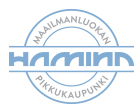 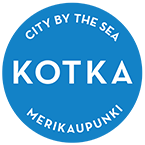 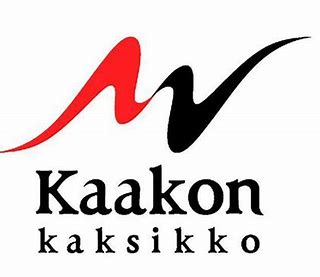 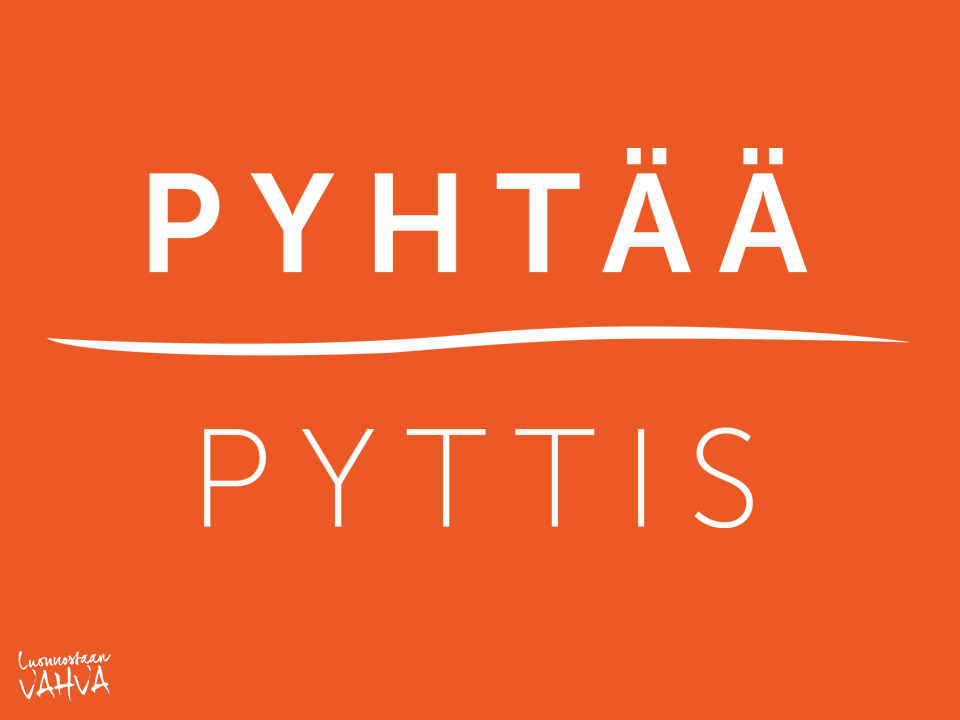 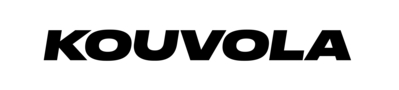 ©Kymenlaakson Digituki 2023